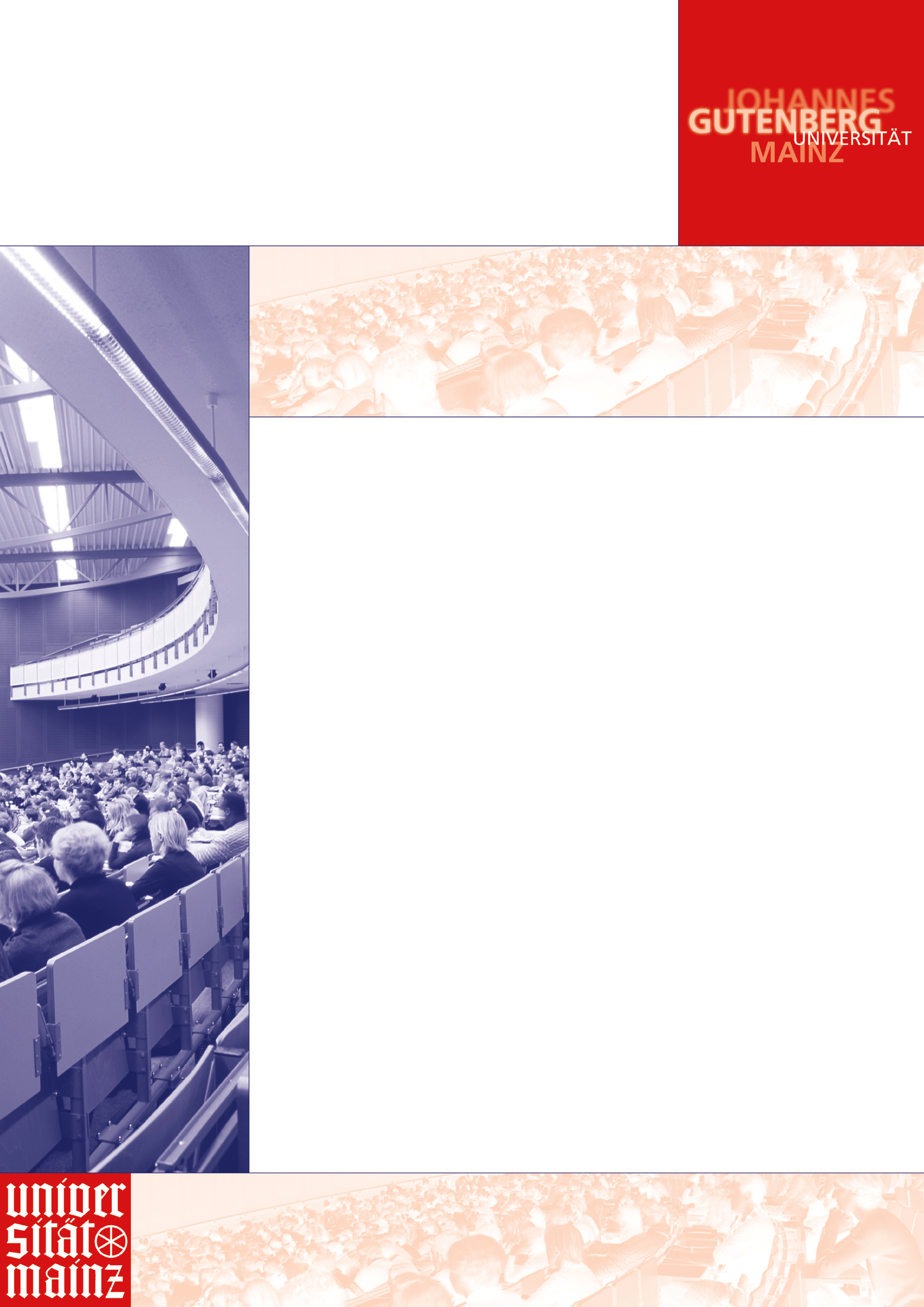 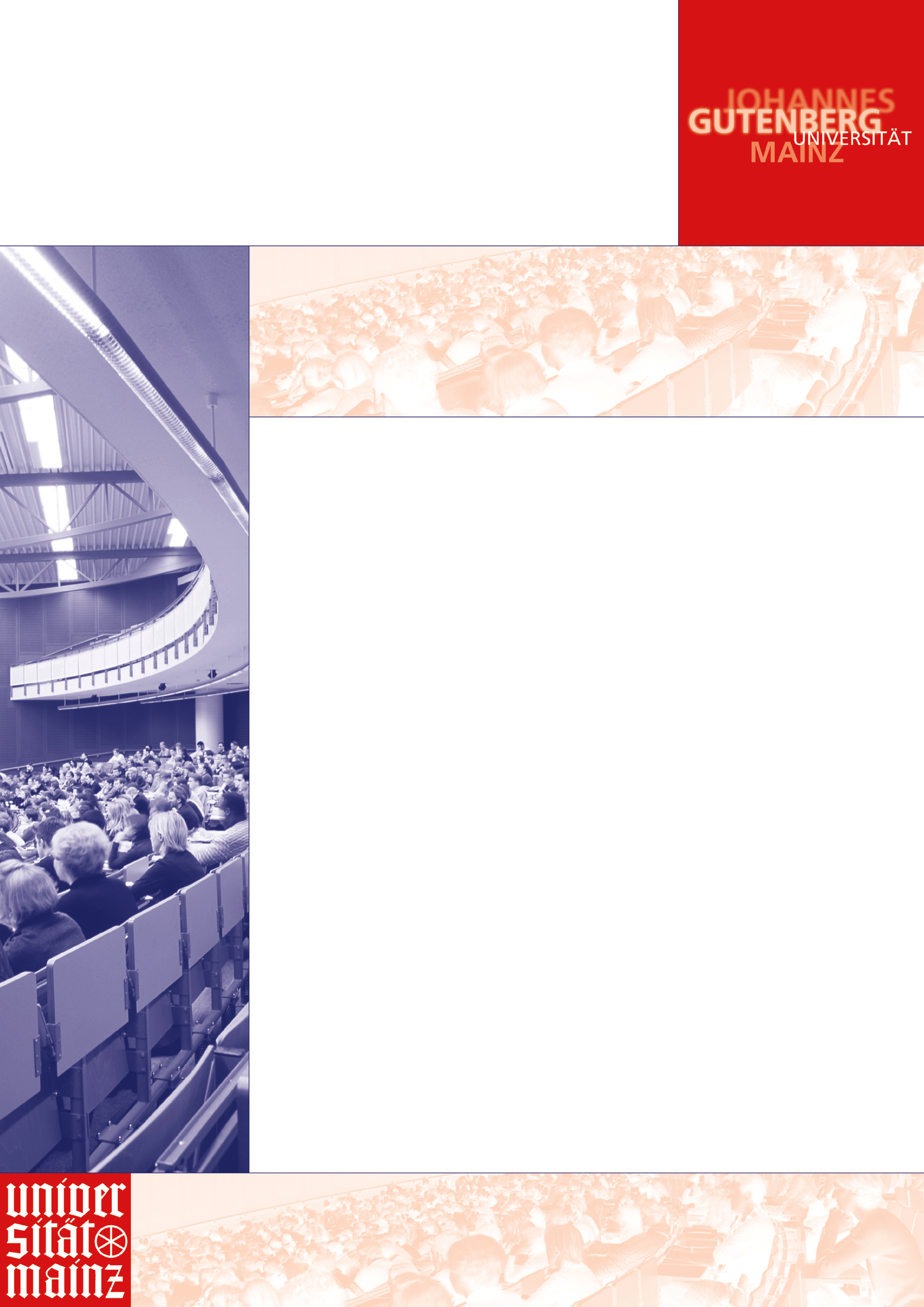 Gastvortrag
Herr Hans-Dieter SchumacherFinanzvorstand der JENOPTIK AG, Jena: 


„Strategisches Finanzmanagement bei JENOPTIK “



Donnerstag, 14. Januar 2016, 11:00 Uhr – 13:00 Uhr, Senatssaal im 7. Stock des ZDV-Gebäudes
Lehrstuhl für Corporate Finance
Prof. Dr. Christina  Bannier
JGU Mainz
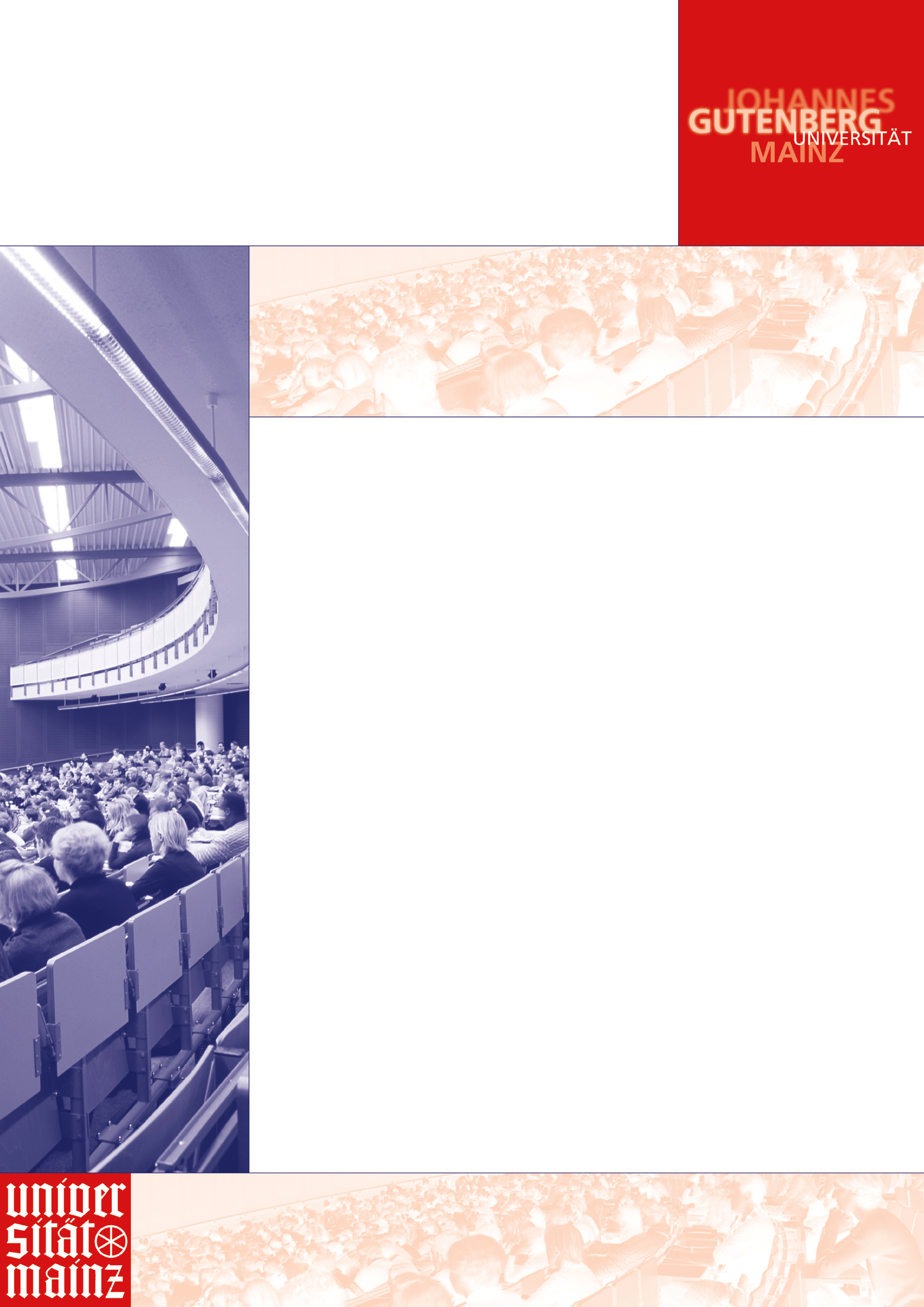 Zu diesem Vortrag sind alle Studierenden ganz herzlich eingeladen.